FortiGate
ファイアウォールあんしんパック
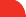 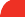 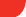 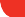 どこからでも安全に業務サーバに接続
モバイルPCで業務の効率化！
人は増やせない
業務の効率をもっと
アップしたい
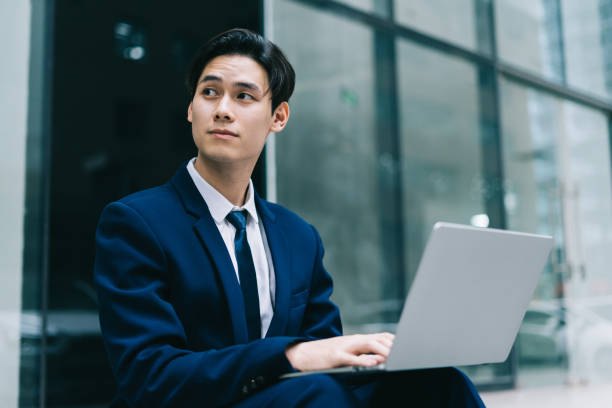 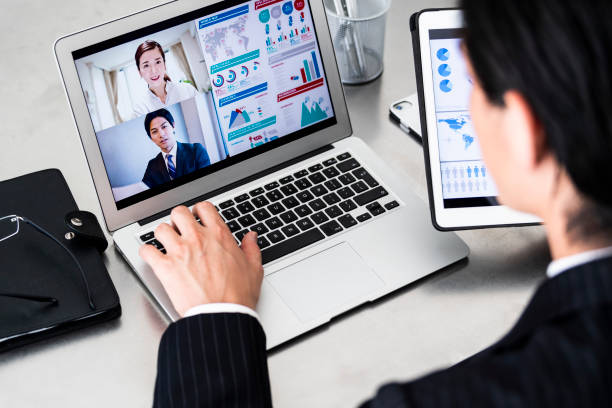 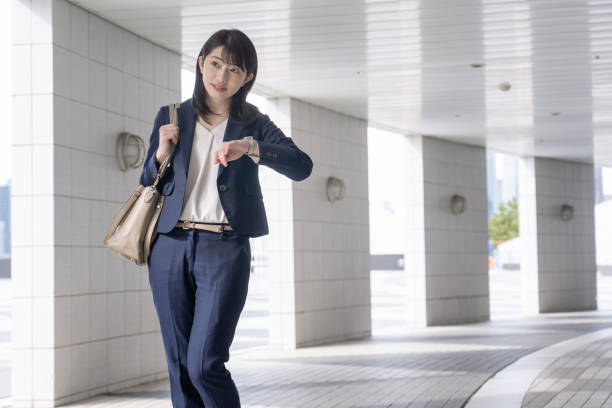 セキュリティが心配
私物のパソコンは
使わせたくない
外出が多いので
社外から会社の
サーバが使えないかな
個人情報
保護法改正
社員の残業は
極力減らしたい
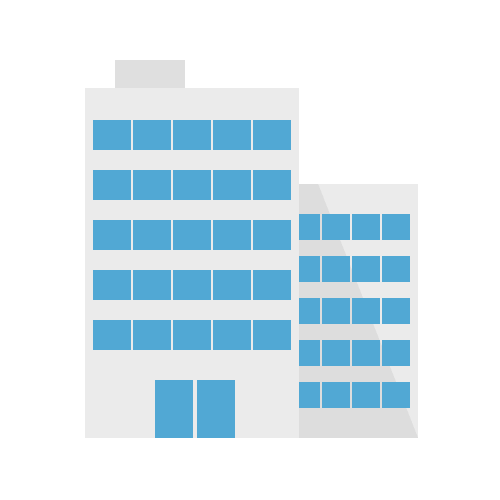 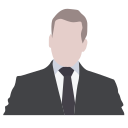 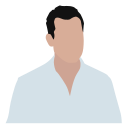 直帰したいけど
オフィスに戻って
業務しないと
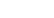 経営者
社員
で実現する個人情報保護法対応ソリューション
FortiGate
ファイアウォール安心パック
とにかく便利！
しかも安全！
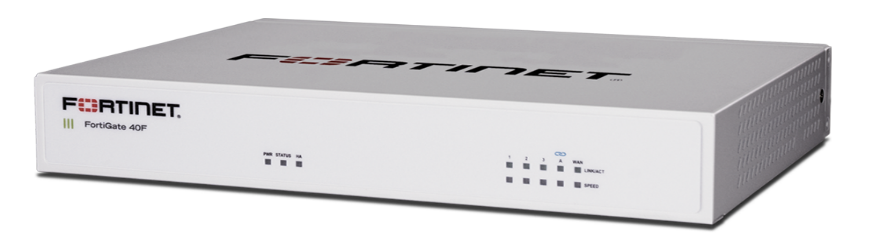 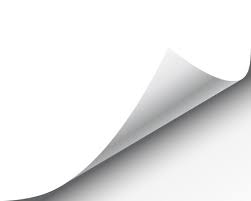 販売店様情報
詳細は
こちら
FortiGate
ファイアウォールあんしんパック
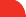 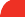 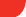 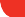 個人情報保護法改正により、被害外発生時の影響拡大
「情報漏えい発生時の義務化」と「罰則の強化」
「漏えい等」には
個人データの滅失
既存も含む
「漏えい」してなくても「おそれがある」だけで対象となる
①要配慮個人情報が含まれる漏えい（健康診断情報、病歴等）
②財産被害が生じる恐れがある漏えい（クレジットカード情報）
③不正目的をもって行われた漏えい（不正アクセス、ハッキング）
④個人データに係る数が1,000人を超える漏えい
利用者、端末のなりすまし防止
安全対策	その１
社外からのアクセスで便利になっても、セキュリティ対策がしっかりできていなければ意味がありません。クライアント証明書の認証で端末のなりすましを防ぐことができます。
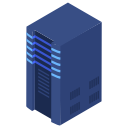 社内環境
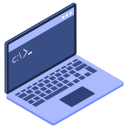 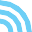 クライアント証明書なし
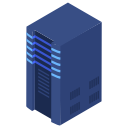 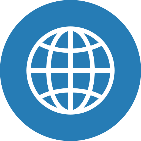 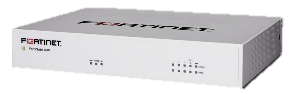 ログイン
FortiGate
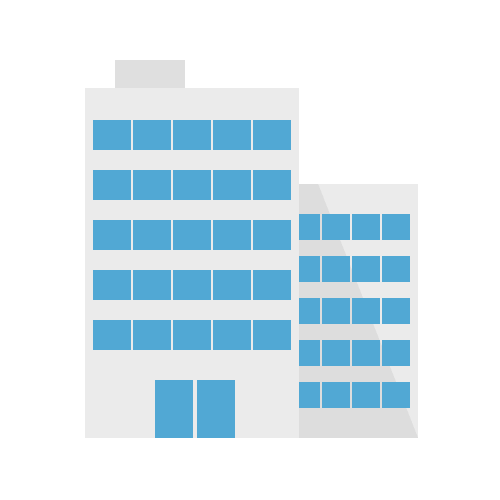 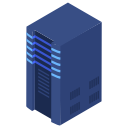 OK！
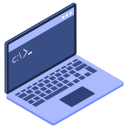 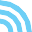 インターネット
クライアント証明書あり
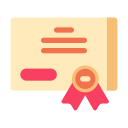 証明書
安全対策	その2
アクセス制御で利用サーバを制限
ファイアウォールの機能で社外からアクセスできるサーバを制限します。
不正アクセスを防止します。
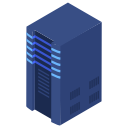 社内環境
人事サーバ
ログイン
NG！
NG！
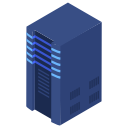 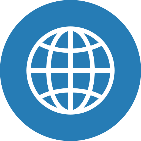 ファイルサーバ
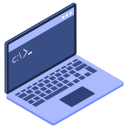 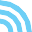 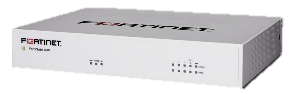 OK！
FortiGate
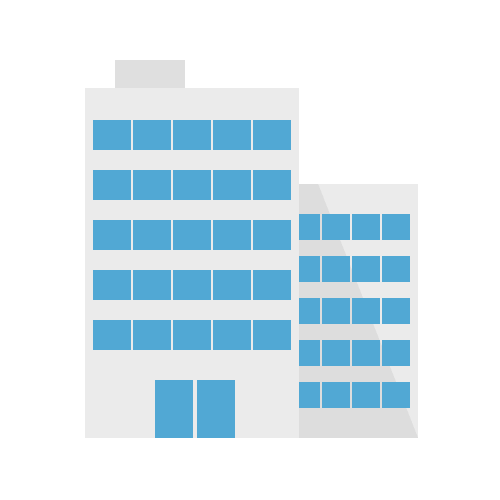 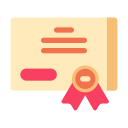 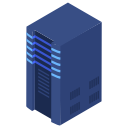 証明書
グループウェア
インターネット
OK！
￥○○○,○○○-/○ユーザー
※リース契約についてもご相談承ります
FortiGate
あんしんパック5年
（本体含む）
お問い合わせ先
販売店様情報